FUNCTIONAL MANAGEMENT
UNIT I
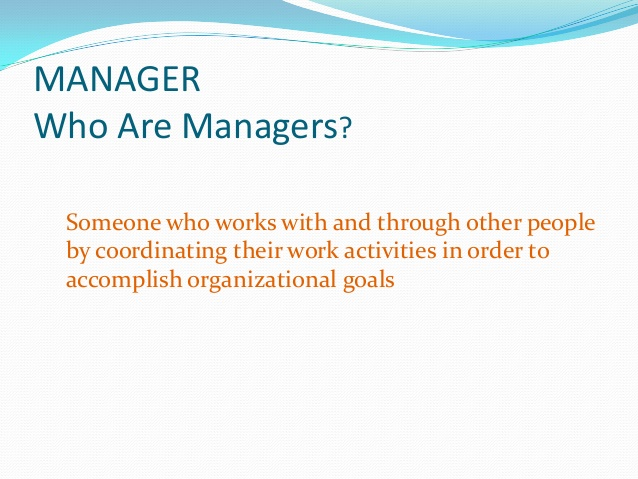 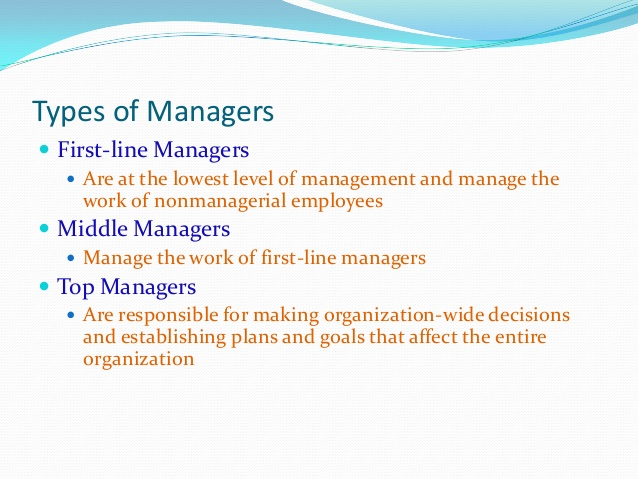 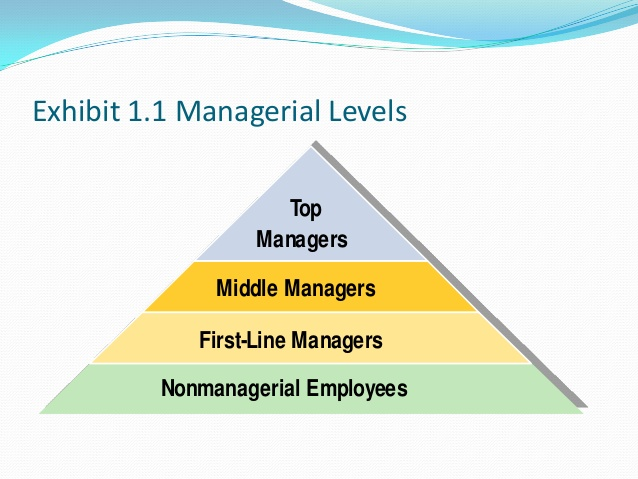 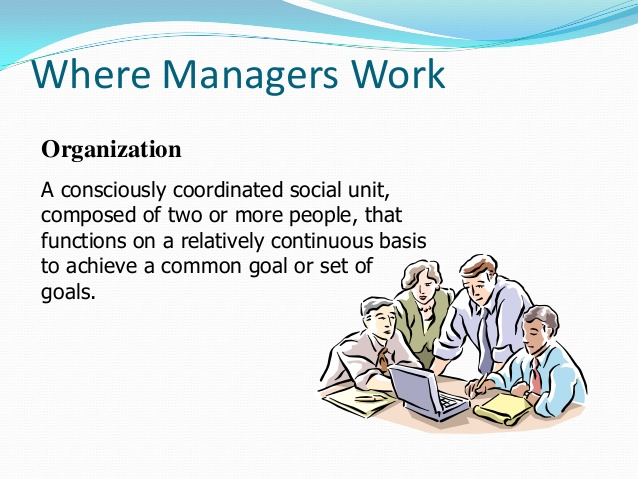 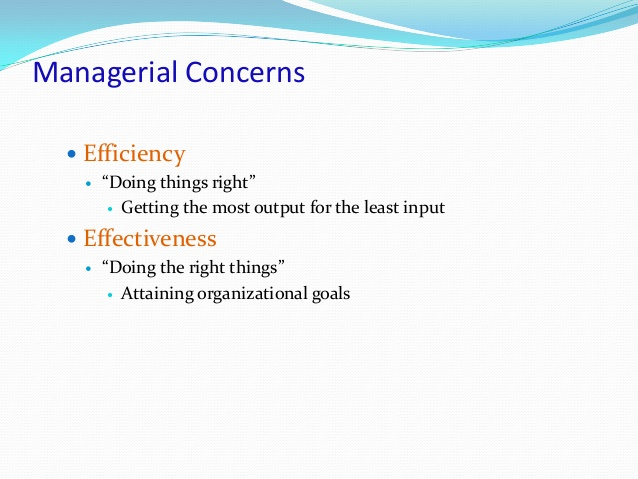 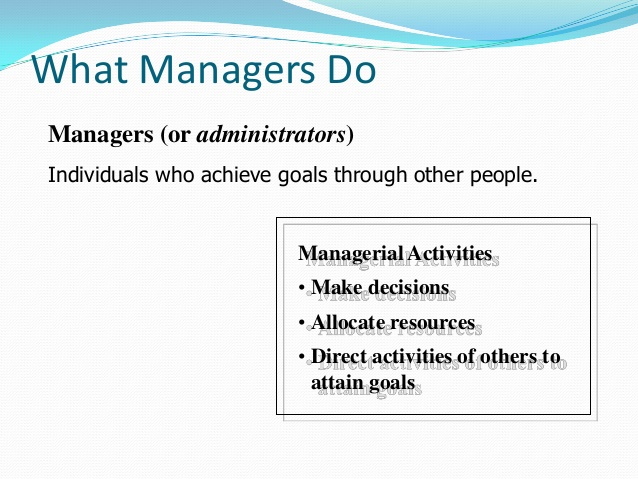 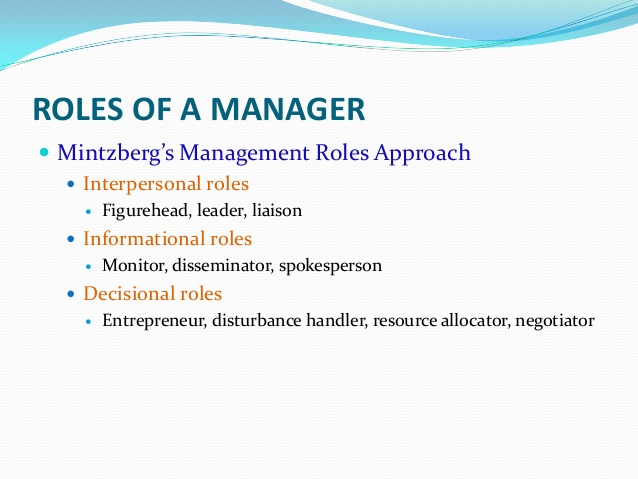 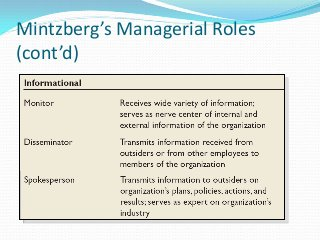 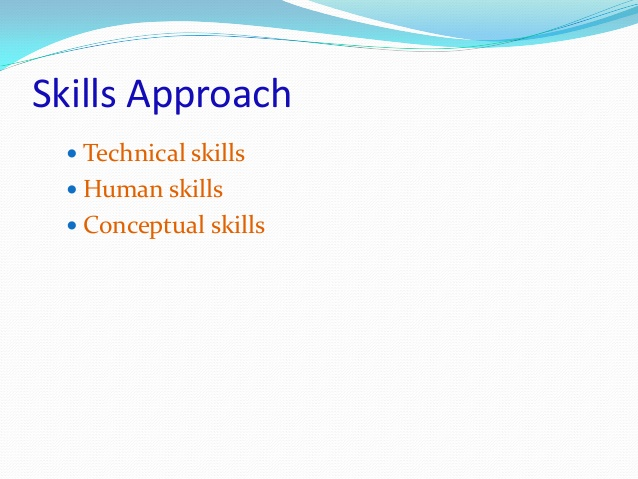 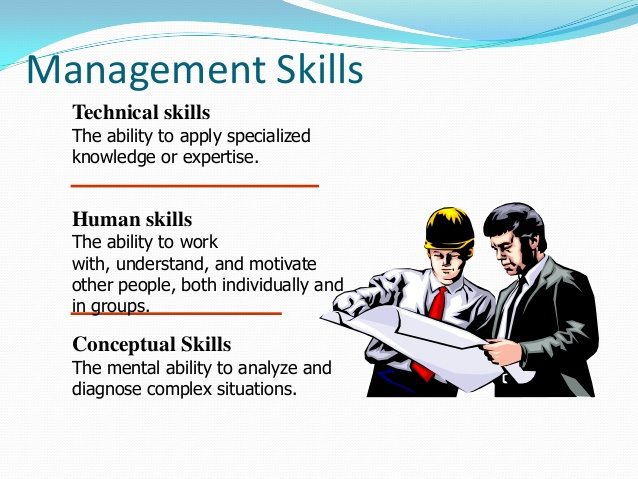 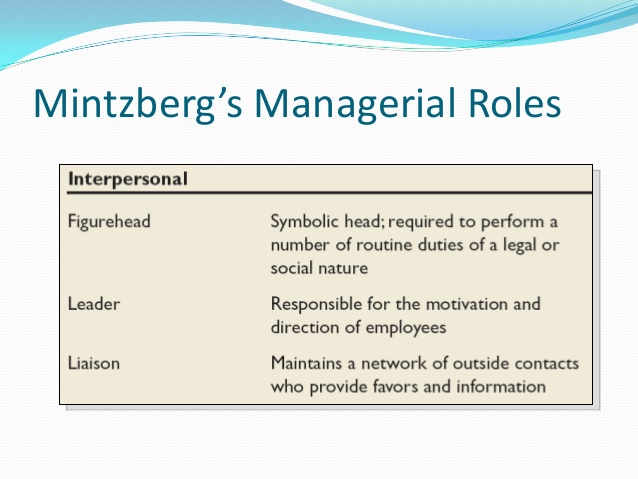 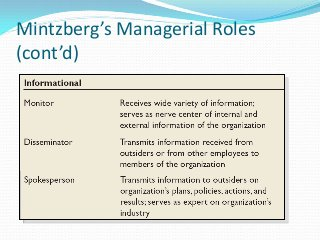 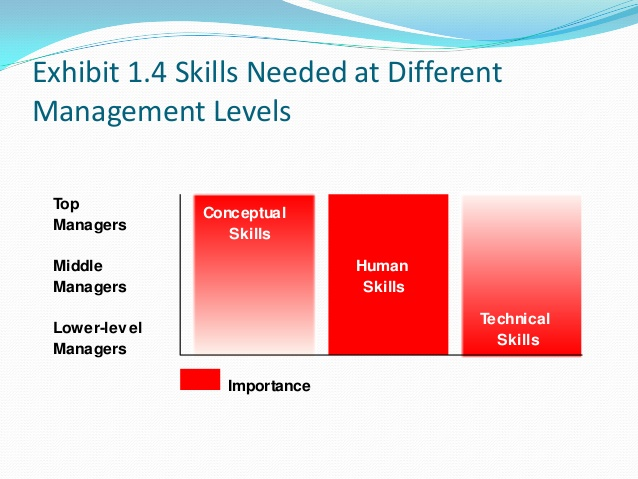 WHAT IS A FUNCTIONAL MANAGER
A functional manager is a person who has management authority over an organizational unit—such as a department—within a business, company, or other organization. Functional managers have ongoing responsibilities, and are not usually directly affiliated with project teams, other than ensuring that goals and objectives align with the organization's overall strategy and vision.
EXAMPLES OF FUNCTIONAL MANAGER
Functional manager is in charge of a specific business unit or section such as Finance or Sales. Here are some examples of functional managers:
Customer service manager
Sales manager
Development team manager
Accounts Receivable manager
EMC Test Laboratory Manager
SKILLS OF FUNTIONAL MANAGER
Technical skills are essential for functional managers, because they require specific knowledge and capabilities to accomplish their tasks.
Communication skills refer to a functional manager's ability to transfer the information to others effectively and efficiently. Functional managers need to convey information to subordinates so that subordinates are able to understand what is expected from higher authorities. Once they better understand overall goals and requirements, they work with colleagues to achieve the organisation's goals.
SKILLS OF FUNTIONAL MANAGER
Decision making skills require functional managers to have the ability to weight the positives and negatives of each decision. Moreover, this skill also requires functional managers to recognize problems and opportunities quickly and correctly. They should then take appropriate actions to solve the problems or to capitalize on the opportunities.
SKILLS OF FUNTIONAL MANAGER
Functional managers also need interpersonal skills because they need to get along with people within or outside of their function, for example, senior managers or investors. Sometimes they need to face customers as well.
Time management skills are also essential for functional managers, as they need to manage their work efficiently and delegate appropriately. A good functional manager should be able to accomplish tasks on time.